Matrix form of 1-Way ANOVACell Means ModelWeighted Least Squares
Body Mass Index for NHL, EPL, and NBA Athletes
Populations / Model
All National Hockey League, English Premier League, and National Basketball Association Players
Y ≡ Body Mass Index = 703(weight2/height) 
Weight (pounds), Height (inches)
NHL (2014): m1 = 26.50   s1 = 1.455    N1 = 717
NBA (2013-14): m2 = 24.74   s2 = 1.720    N2 = 505
EPL (2015): m3 = 23.02   s3 = 1.713    N3 = 526
Matrix Form of the Model and OLS Estimation
OLS with all Means Being Equal
Weighted Least Squares with Different Means
WLS with all Means Being Equal
I - Weighted Least Squares Testing  H0: m1 = m2 = m3
II - Weighted Least Squares Testing  H0: m1 = m2 = m3
III - Weighted Least Squares Testing  H0: m1 = m2 = m3
IV - Weighted Least Squares Testing  H0: m1 = m2 = m3
V - Weighted Least Squares Testing  H0: m1 = m2 = m3
VI - Weighted Least Squares Testing  H0: m1 = m2 = m3
Testing for League Differences in Mean BMI Levels
For each Sample Size arrangement:
Obtain the degrees of freedom for the F-Statistic: (df1 3-1=2, df2 = N-3)
Obtain Critical Value for a = 0.05 level test based on the central F-distribution: F.05;df1,df2
For the corresponding non-central F, with non-centrality parameter 2WTrts, find the area above the Critical Value from the central F. This is the power of the test to detect these particular differences
In R, use:   1-pf(qf(1-a,df1,df2),df1,df2,2WTrts)
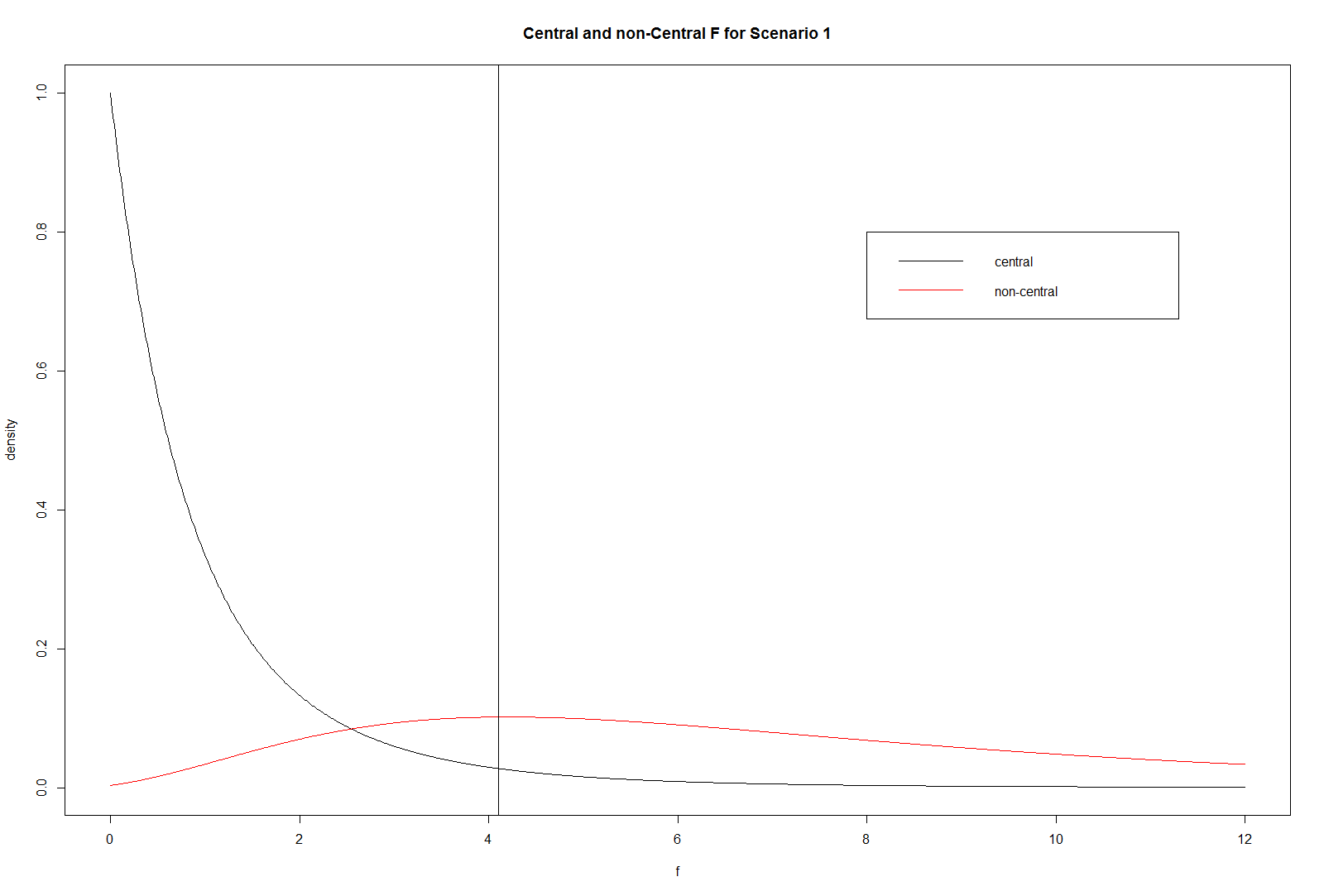 Simulating the F-test from Actual Distributions
For each Sample Size Scenario, sample without replacement, ni individuals from league i
Compute the F-Statistic and save it.
Obtain summary statistics of the computed F-Statistics and observe how many exceed F.05,df1,df2
Plot a Histogram of the computed statistics
If possible, super-impose the theoretical non-central F-distribution over Histogram
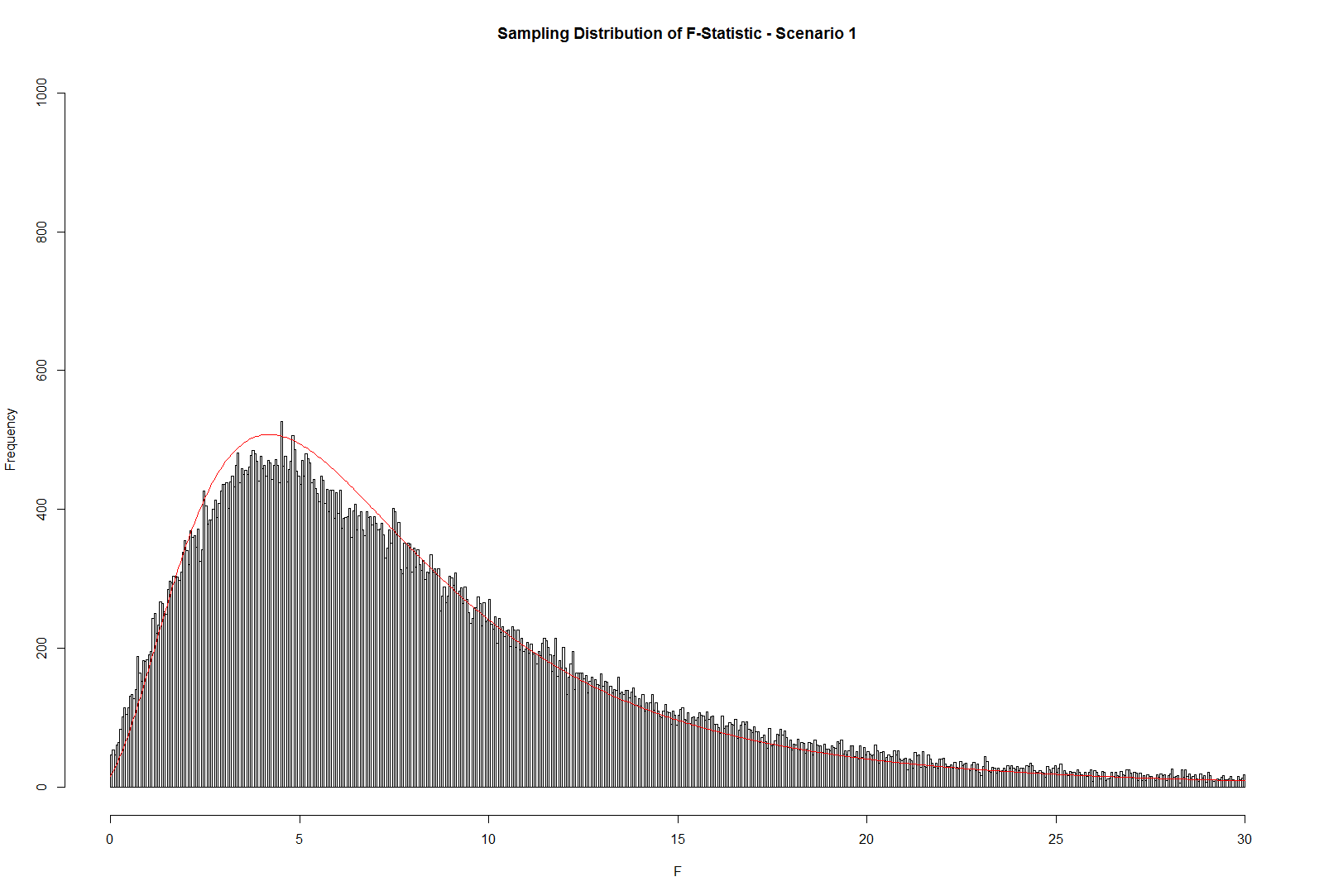 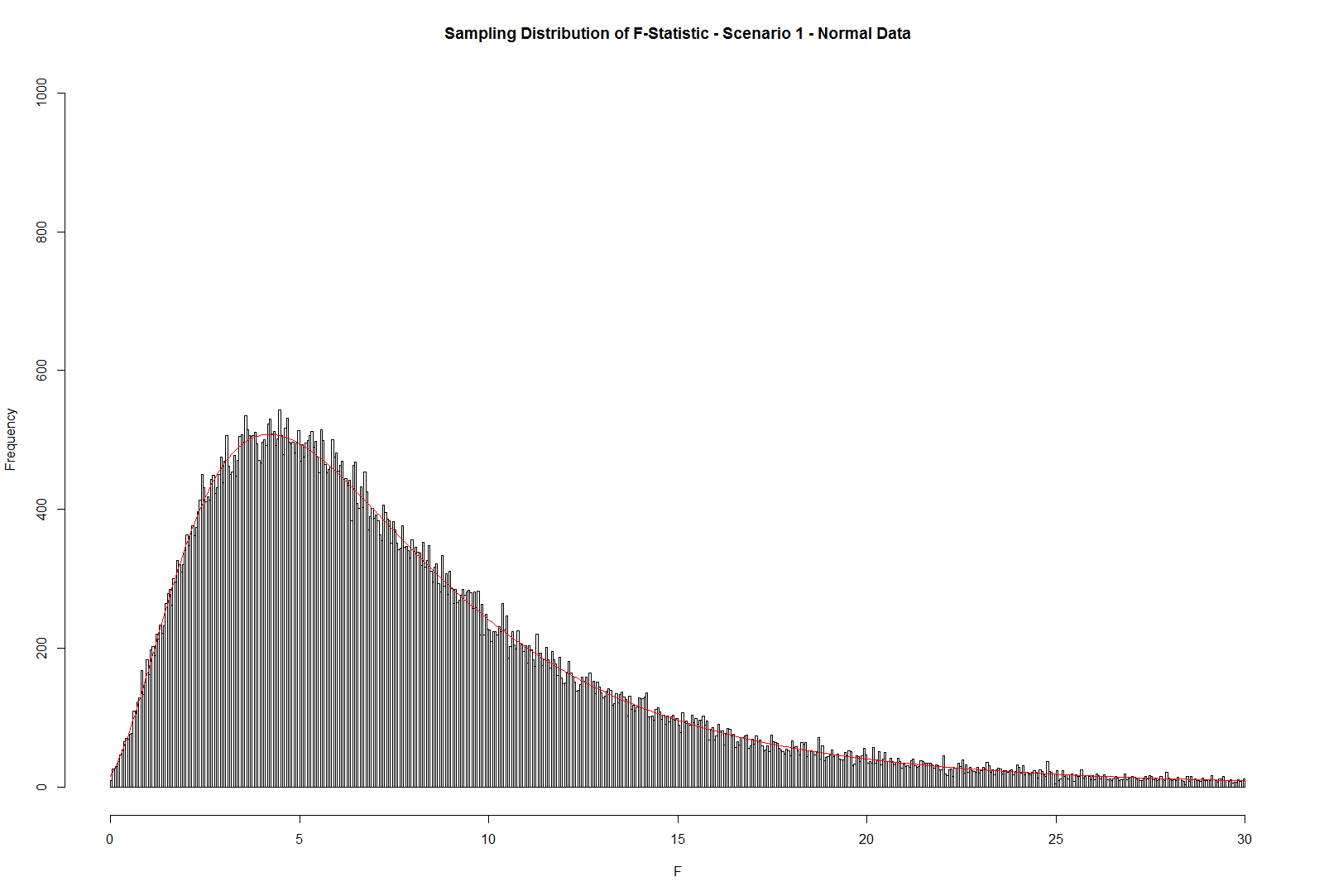